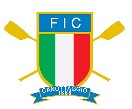 IL REGISTRO CONI E I NUOVI OBBLIGHI PER LE ASSOCIAZIONI E SOCIETA’ SPORTIVE
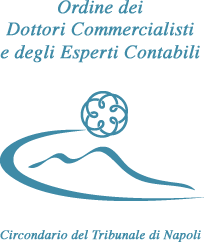 Andrea Mancino
Commercialista
COSA PREVEDE LA LEGGE ISTITUTIVA DEL REGISTRO
Art. 7 c.1 del D.L. 28 maggio 2004 n.136 convertito dalla L. 27 luglio 2004 n° 186:

CONI, unico organismo certificatore dell'effettiva attività sportiva svolta dalle società e dalle associazioni dilettantistiche 

(Il registro è stato istituito nel 2004, con delibera del CN dell’11 novembre 2004 n° 1288 )
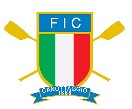 COSA PREVEDE LA LEGGE ISTITUTIVA DEL REGISTRO
Attraverso il registro il CONI:
Riconosce ai fini sportivi le associazioni e società sportive dilettantistiche  (art. 6  c. 4  lettera h  - art. 29 c. 2 Statuto CONI) attribuendo a ciascuna affiliazione con FSN/DSA/EPS un distinto numero di iscrizione.
Obblighi del CONI:
redigere l’elenco delle associazioni e società sportive dilettantistiche da trasmettere annualmente al Ministero dell’Economia e delle Finanze – Agenzia delle Entrate per verificare la legittima fruizione dei benefici fiscali previsti per l’associazionismo sportivo (art. 7 c. 2. del D.L. 28 maggio 2004 n° 136 convertito dalla L. 27 luglio 2004 n° 186).
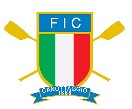 Modalità di iscrizione fino al 31.12.2017
iter standard
la cui procedura d’iscrizione telematica ricade nella responsabilità della singola associazione/società e presuppone il preventivo caricamento da parte delle FSN/DSA/EPS di sintetici dati identificativi delle proprie affiliate.
iter alternativo
la cui attivazione è subordinata alla sottoscrizione 	di apposita Convenzione che, sul presupposto della delega raccolta presso gli affiliati iscrivibili, consente alla FSN/DSA/EPS convenzionata, in luogo delle associazioni/società, di trasmettere tutti i dati necessari all’iscrizione mediante l’utilizzo di web services la cui interfaccia CONI è gestita da ConiNet SpA. (Modalità è utilizzata da n. 14 	Enti di Promozione Sportiva e da n. 13 Federazioni Sportive Nazionali).
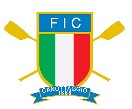 Criticità Registro: Versione Precedente
Ogni ASD/SSD, presente nel Registro per n-affiliazioni, deve gestire n-iscrizioni, una per ogni rapporto di affiliazione. Le informazioni inserite nelle relative schede di iscrizione possono quindi rivelarsi non omogenee sebbene riferite alla stessa ASD/SSD;
Le discipline sportive, peraltro senza una standardizzazione nella denominazione, sono codificate in funzione dell’organismo di affiliazione mescolando quelle riconosciute a quelle non riconosciute;
Non sono previste sezioni per il caricamento dei tesserati e delle loro categorie;
Non sono previste sezioni per il caricamento delle attività svolte (sportive, didattiche, formative);
Non è prevista alcuna area documentale per il caricamento e conservazione degli atti;
Non è previsto uno schema di rendiconto.
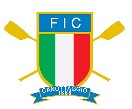 Caratteristiche del nuovo Registro 2.0
Consente di censire tutti i nuclei sportivi dilettantistici (ASD/SSD) riconosciuti dal CONI come previsto dalle norme di legge
Facilita il processo di iscrizione per ASD/SSD
Rende certi numero e identità giuridica dei soggetti coinvolti
Registra tutte le attività svolte dalle ASD/SSD nell’ambito dei programmi sportivi e di formazione adottati e autorizzati dalle FSN/DSA/EPS
Registra tutte le attività svolte delle ASD/SSD nell’ambito istituzionale delle FSN/DSA/EPS
Standardizza e rende trasparenti i processi statistici
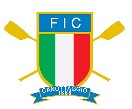 Caratteristiche del nuovo Registro 2.0
Rende il Registro uno strumento affidabile per individuare la reale natura sportivo-dilettantistica delle ASD/SSD iscritte, tutelando le stesse in sede di controlli da parte dei soggetti istituzionali (Agenzia delle Entrate, SIAE, INPS).
Aumenta la trasparenza dei processi di attribuzione dei 	contributi
Dialoga con le altre banche dati del CONI
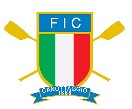 Caratteristiche
SEZIONE PUBBLICA 
Accessibile da chiunque si connetta al sito comprende solo dati determinati dalla G.N. nel rispetto della norma sulla privacy
SEZIONE RISERVATA 
Accessibile solo all’Organismo affiliante e, per i propri dati, alle associazioni iscritte dotate di username e 	password
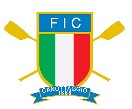 Caratteristiche
MODALITA ISCRIZIONE 
1 gennaio 2019	Solo attraverso organismi affilianti
REGIME TRANSITORIO 
1 gennaio 2018	1. Attraverso Organismi affilianti solo nel caso in cui l’Organismo utilizzi
			programmi tesseramento e gare gestiti da Coninet oppure abbia
			aderito ad iter alternativo

			2. Negli altri casi l’ASD/ssd dovrà accreditarsi e inserire dati 					registrazione statuto, ogni altro dato comunicato da organismo
			affiliante. Tale obbligo non è necessario se l’Asd/ssd è gia iscritta per
			altro organismo affiliante che rientra nel punto 1
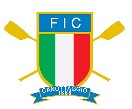 Caratteristiche
IN TUTTI I CASI

Dal 1 gennaio 2018 Organismo affiliante responsabile circa la verifica dei requisiti per l’iscrizione al registro
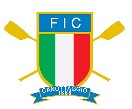 Caratteristiche
Il nuovo applicativo modifica l’attuale approccio basato sul criterio «affiliazione», ponendo invece al centro del sistema l’associazione/società sportiva con i suoi associati. 
Associazione/società sportiva dilettantistica (= Ente giuridico). Per le ASD/SSD è prevista la fornitura dei dati seguenti, oltre, opzionalmente, i riferimenti del recapito postale e del domicilio fiscale.
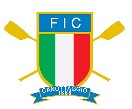 Caratteristiche
Da parte delle ASD/SSD è previsto l’inserimento, opzionale, dei seguenti dati risultanti dal rendiconto economico finanziario (cfr. art. 148, comma 3 del TUIR e art. 90, comma 18, lett. f), legge n. 289 del 2002)
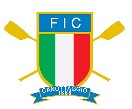 Caratteristiche
Associati (=Persone fisiche) Per ogni persona fisica è prevista la fornitura dei seguenti dati:
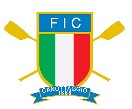 Il Nuovo registro
Per default, ogni Organismo sportivo (FSN, DSA, EPS) possiede un solo Settore sportivo detto “Settore unico” e tutte le discipline sportive praticate appartengono a questo settore.

Ciascun Organismo Sportivo deve definire e fornire informazioni in relazione a…
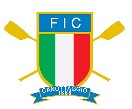 Il Nuovo registro
stagione sportiva, arco temporale non superiore ai 12 (dodici) mesi, nel corso del quale si realizza l’attività sportiva/didattica/formativa per lo sport di riferimento dell’Ente giuridico (ASD/SSD). Coincide di norma con la durata dell’affiliazione dell’Ente giuridico. Più  settori sportivi dello stesso Organismo sportivo possono avere la stessa stagione sportiva che in ogni caso deve essere espressamente specificata 
discipline sportive praticate, l’insieme delle discipline deve essere legato ad un determinato settore sportivo. La stessa disciplina sportiva non deve essere legata a due settori sportivi all’interno dello stesso Organismo sportivo. L’elenco iniziale delle discipline sportive è quello della tabella allegata e le modifiche sono deliberate dalla Giunta Nazionale.
provincia prevalente, indica la provincia geografica all’interno della quale l’Ente giuridico (ASD/SSD) effettua principalmente la propria attività sociale. Di norma, coincide con la provincia della sede legale.
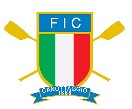 Caratteristiche
affiliazione è il rapporto che lega la ASD/SSD alla FSN, la DSA, l’EPS cui è associato. L’affiliazione deve essere espressamente rinnovata dal legale rappresentante dell’ente giuridico ogni anno. La durata dell’affiliazione, non superiore a 12 mesi, per ciascun ente giuridico, coincide di norma con la durata della stagione sportiva, stabilita da ciascun organismo sportivo in funzione dello sport praticato.  Ogni Ente giuridico (ASD/SSD) può sottoscrivere uno o più rapporti di affiliazione con distinti organismi di affiliazione. L’affiliazione è caratterizzata, pertanto, da 6 attributi obbligatori:
stagione sportiva
tipo (dilettantistica/professionistica)
settore sportivo
discipline sportive 
comitato territoriale
provincia prevalente
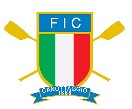 Caratteristiche
tesseramento è il vincolo che le persone fisiche associate all’ente giuridico stabiliscono con l’organismo di affiliazione. In alcuni casi indica anche il vincolo diretto  tra una persona fisica e l’Organismo sportivo (esempio: ufficiali di gara, giudici, arbitri, ecc.), senza la mediazione dell’ente  giuridico.  Il tesseramento ed il suo rinnovo annuale presuppongono l’espressa adesione dell’interessato. La durata del tesseramento per la stagione sportiva, stabilita in funzione dello sport praticato da ciascun organismo sportivo non supera i 12 mesi e coincide con la durata dell’affiliazione dell’ente giuridico. Sono previste  5 tipologie di tesseramento:
dirigente
tecnico
ufficiale di gara
atleta agonista
atleta praticante
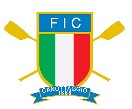 Caratteristiche
Il tesseramento è caratterizzato da quattro attributi:
stagione sportiva
settore sportivo
disciplina sportiva
Tipo (dilettantistico/professionistico)
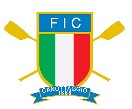 Caratteristiche
attività sportiva  è l’insieme degli eventi sportivi la cui titolarità organizzativa e gestionale appartiene all’Organismo sportivo. Ciascun evento sportivo è caratterizzato da una gerarchia standardizzata come riportato di seguito; un evento sportivo può coincidere con una singola gara che, identificata da un codice identificativo univoco, rappresenta il primo gradino della gerarchia. 
Evento sportivo (descritto da)
identificativo univoco (fornito dall’Organismo sportivo)
denominazione (massimo 255 caratteri)
organizzatore (Organismo sportivo, Comitato periferico, uno o più Enti giuridici)
periodo (da gg/mm/aaaa a gg/mm/aaaa)
livello (Nazionale, Regionale, Provinciale)
tipo (mono-disciplinare, pluri-disciplinare)
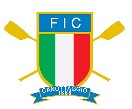 Caratteristiche
attività didattica è l’insieme dei corsi di avviamento allo sport (per giovani e/o adulti) organizzati e gestiti direttamente ovvero espressamente autorizzati dall’Organismo sportivo e svolti dall’Ente giuridico affiliato. 

attività formativa è l’insieme delle attività di formazione la cui titolarità organizzativa e gestionale appartiene all’Organismo sportivo il cui fine è la crescita dei propri tesserati  oppure la divulgazione anche a non tesserati su materie strettamente connesse la pratica sportiva. L’attività formativa è articolata in tre tipologie:
Corsi
Corsi con esame
Stage/Seminari
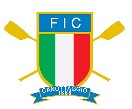 Codici di sospensione
La relazione “Organismo sportivo affiliante – Ente giuridico” è soggetta a procedure automatiche di controllo giornaliero che possono far scattare eventuali sospensioni, indipendenti dal numero di iscrizione. 

Sono previste 5 tipologie di sospensione identificate con un codice numerico:

Tipo 1: è legata al rapporto di affiliazione e viene attivata automaticamente dopo la data di scadenza dell’affiliazione.

Tipo 2: è legata al tesseramento e viene attivata automaticamente qualora esistano affiliazioni prive di tesseramenti nella categoria atleti.
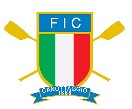 Codici di sospensione
Tipo 3: è legata all’attività sportiva e viene attivata automaticamente qualora l’Ente giuridico non partecipi ad eventi sportivi, didattici, formativi.

Tipo 4: è legata ai controlli dell’ufficio CONI competente relativamente al possesso dei requisiti per l’iscrizione; viene attivata manualmente e sospende l’Ente giuridico per un determinato Organismo sportivo, per un determinato periodo di tempo o in maniera definitiva.

Tipo 5: è legata ai controlli dell’ufficio CONI competente sul possesso dei requisiti per l’iscrizione, viene attivata manualmente e sospende un Ente giuridico indipendentemente dagli Organismi sportivi con i quali risulta essere affiliato.
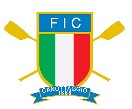 Cancellazione dell’iscrizione
Cancellazione dell’iscrizione al Registro - Qualora un Ente giuridico risulti affiliato a più Organismi sportivi, la sua iscrizione sarà oggetto del procedimento di cancellazione se viene attivato almeno un codice di sospensione per tutti gli Organismi sportivi. La validità delle iscrizioni ed i procedimenti di revoca o nullità saranno regolati dall’apposito Regolamento.
Gli Organismi sportivi sprovvisti di un sistema informatico per la gestione delle affiliazioni, del tesseramento e delle gare, in conformità a quanto il Consiglio Nazionale deciderà circa i tempi di adeguamento al nuovo sistema,  potranno accedere ad un’area riservata (autenticazione con nome utente e password) che metterà a disposizione una serie di interfacce web per il caricamento manuale di tutte le informazioni previste.